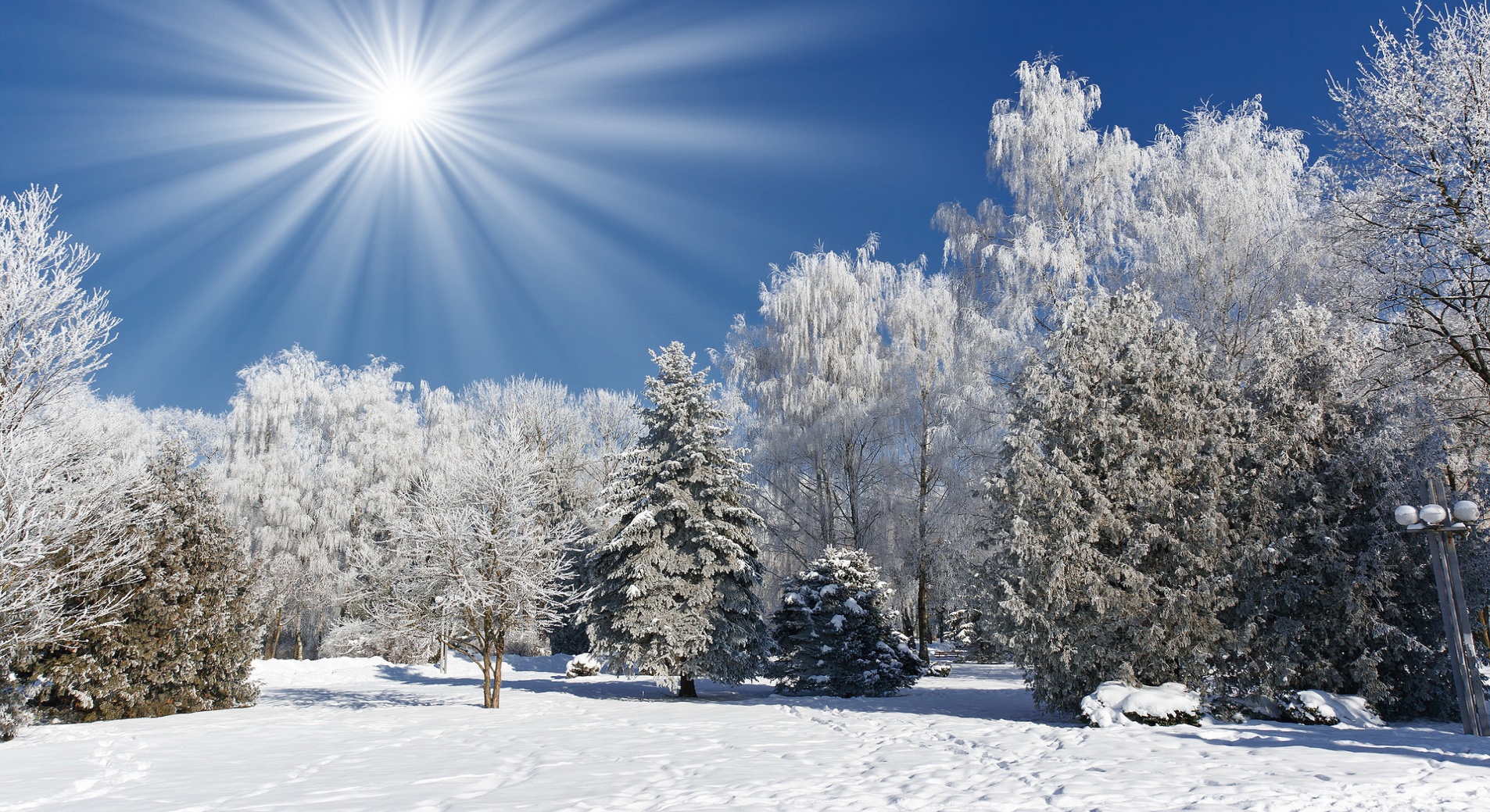 ПРАВИЛА БЕЗОПАСНОГО ПОВЕДЕНИЯ  НА УЛИЦЕ ЗИМОЙ
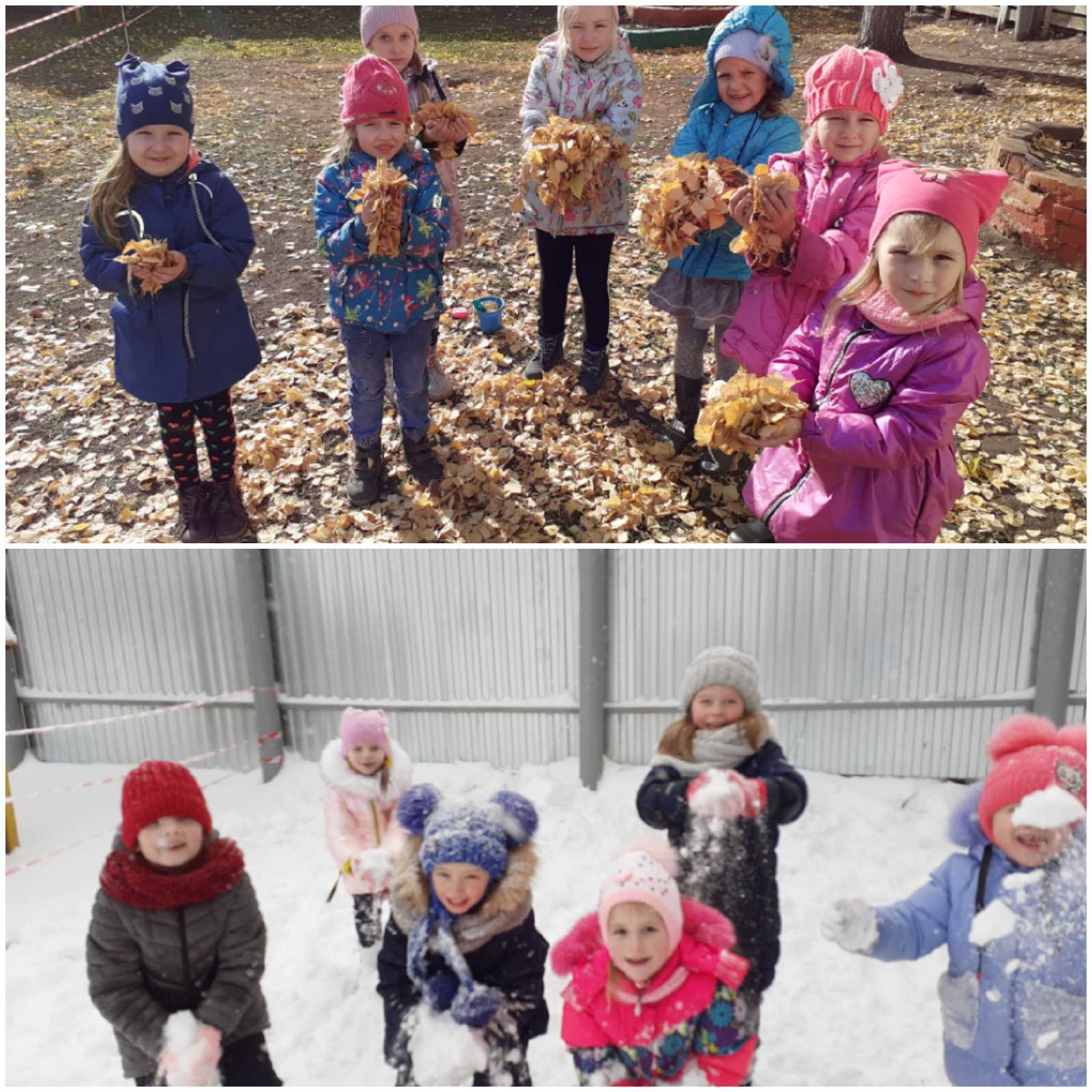 Пришла зима, трещат морозы,
И щиплет уши, щёки, нос.
Оденься лучше потеплее,
Чтоб очень сильно не замёрз!
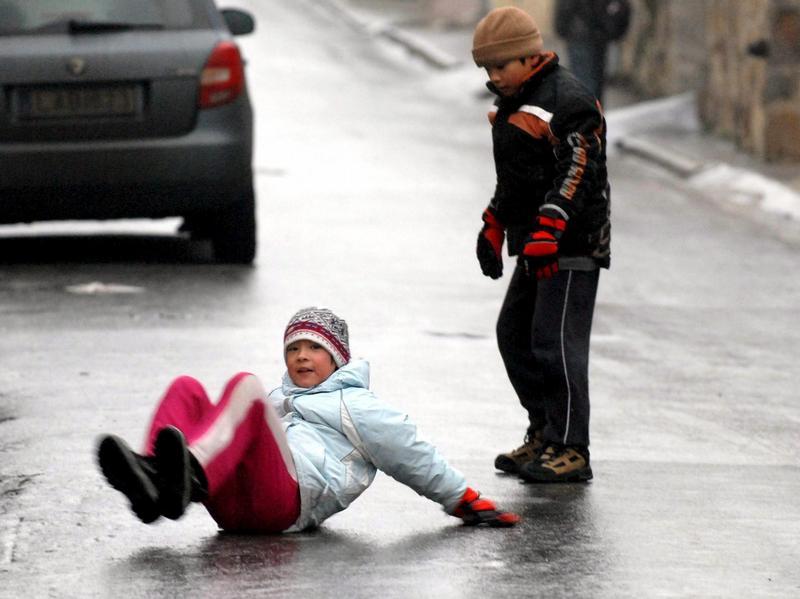 Если я пойду по льду, то, конечно, упаду,
      Так что лучше я его потихоньку обойду.
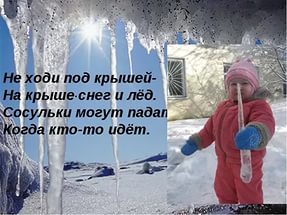 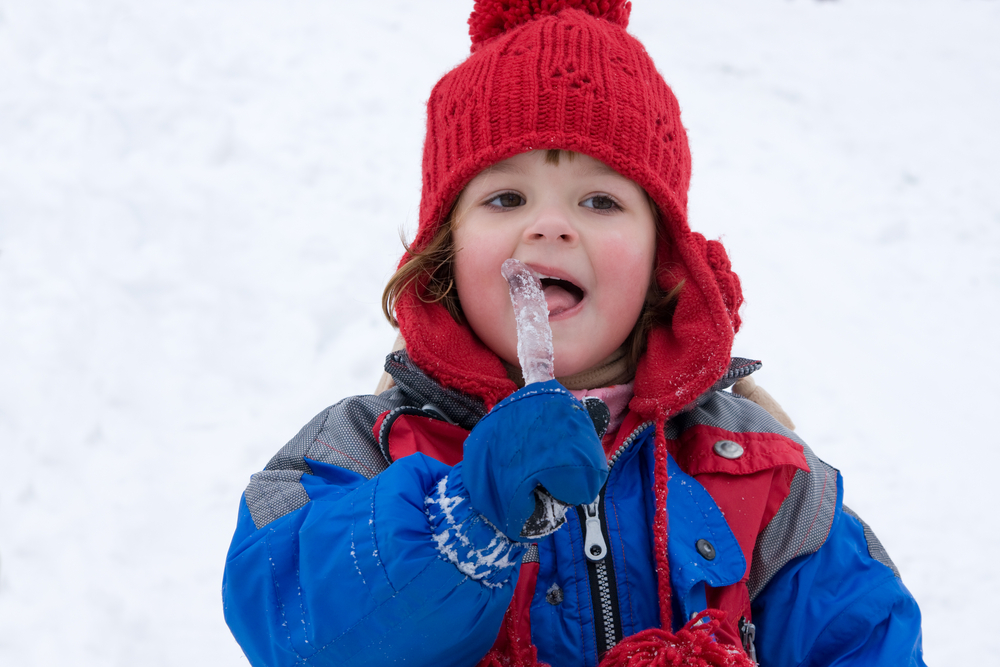 Это правда, что в сосульке,Замерзает лунный свет?Это правда, что сосульки,Вкусом лучше всех конфет?Нам в ответ сказала мама-Лунный свет, не может быть!Правда, то, что завтра горло,Надо будет вам лечить!
Сосать сосульку – Вот беда! Нам строго запрещается. Но почему ж она тогда Сосулькой называется?
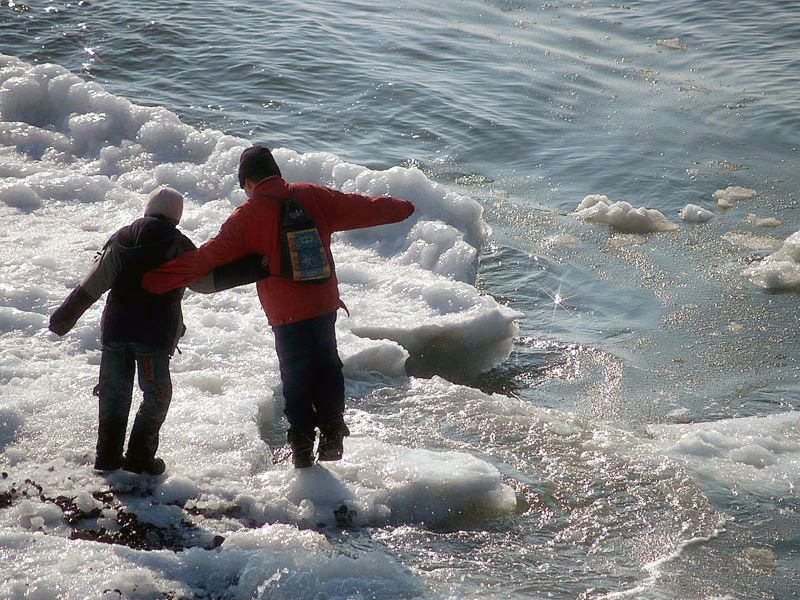 Зима! Скорее на коньки! Какие славные деньки!
              Но выходить на лёд нельзя, пока непрочен он, друзья! 
         Когда есть трещины на нём, когда вдруг потеплело днём…
                          Провалишься – придёт беда,
                          Зимой холодная вода!
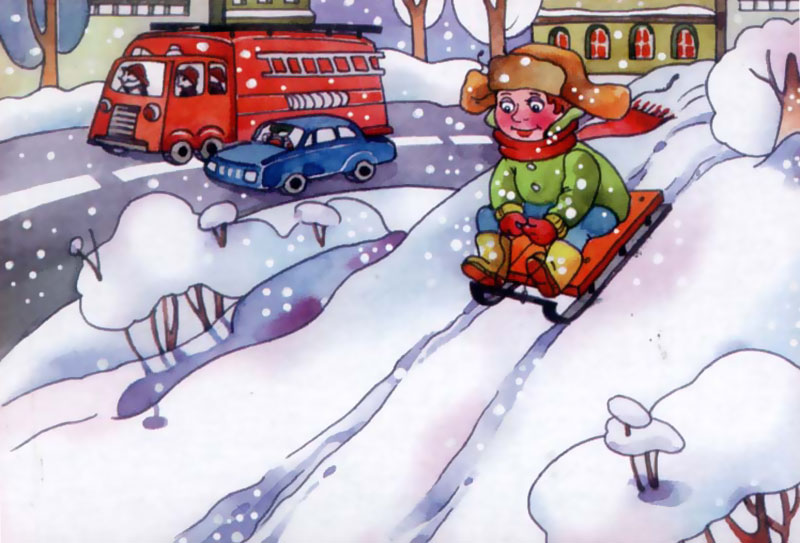 Кататься с горки так прекрасно,
           Но у дорог - всегда опасно!
           Мчатся по дорогам быстрые машины,
           Можете попасть вы прямо к ним под шины!
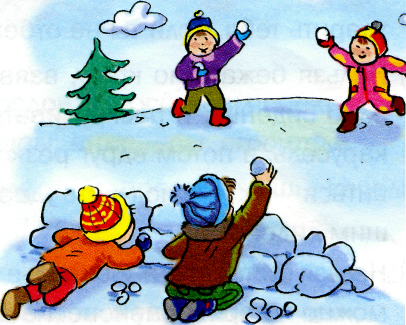 Прежде чем в снежки играть,
            Запомни – лёд нельзя бросать!
В такие положения никогда  не попадай,Правила наши всегда соблюдай!
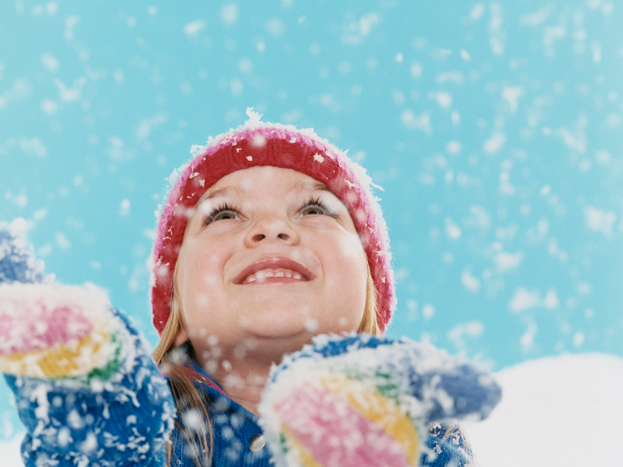